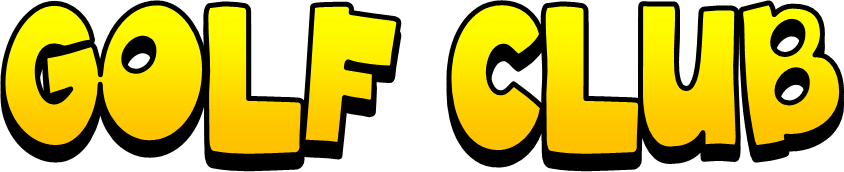 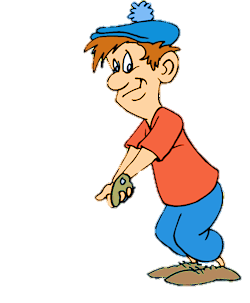 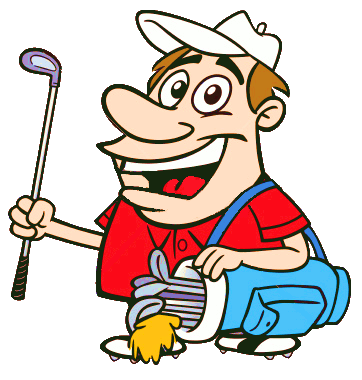 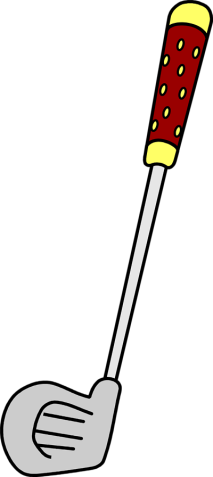 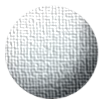 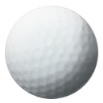 Thích- Không thích
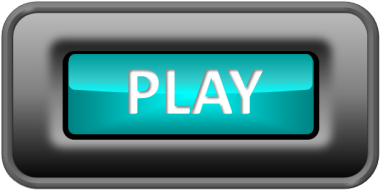 Tôi________ đi du lịch vào mùa hè.
thích
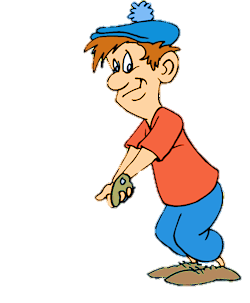 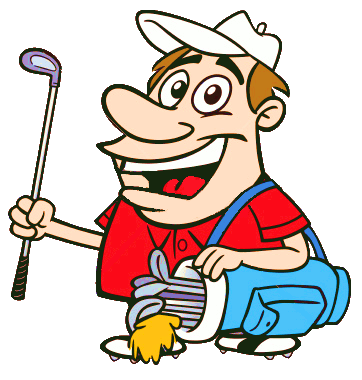 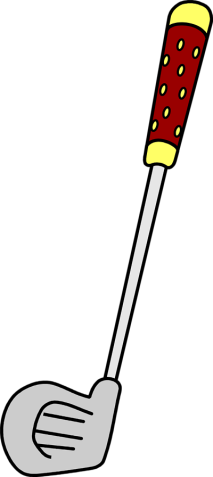 1/12
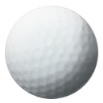 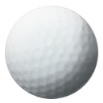 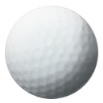 Tiếp theo
Không thích
thích
Con thỏ_________ăn cà rốt.
thích
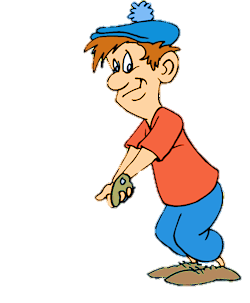 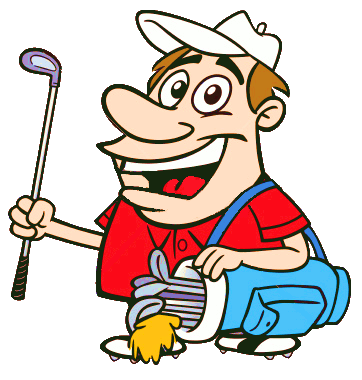 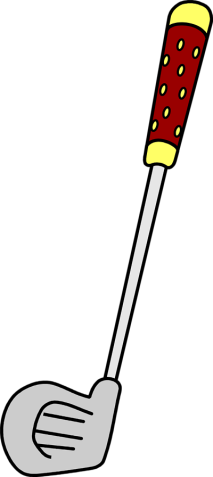 2/12
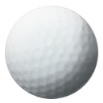 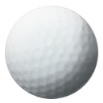 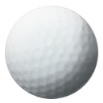 Tiếp theo
thích
không thích
Chị tôi __________  nuôi cừu.
không thích
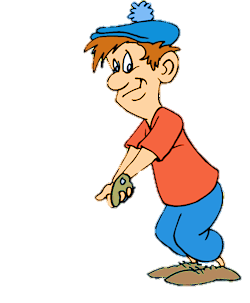 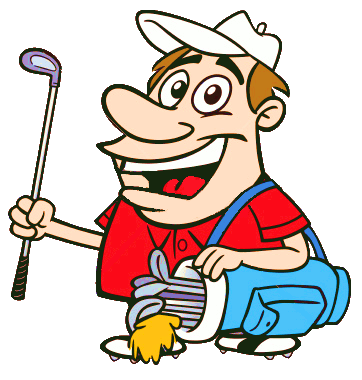 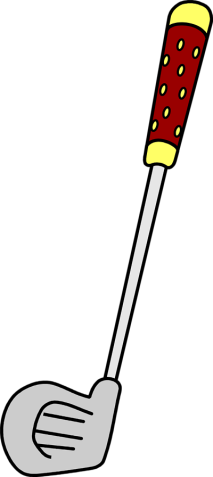 3/12
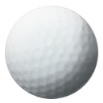 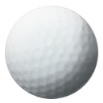 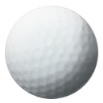 không thích
thích
Tiếp theo
Con mèo   ________      bơi lội.
không thích
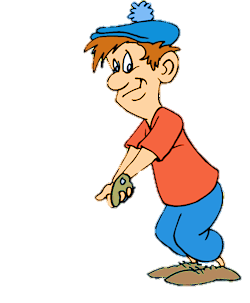 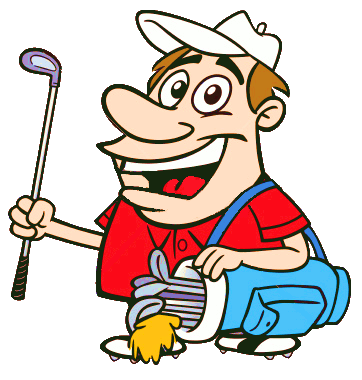 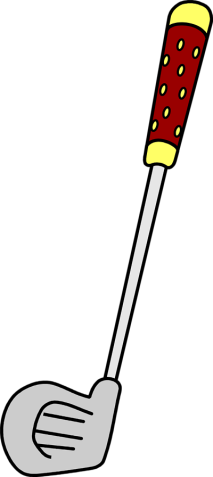 4/12
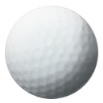 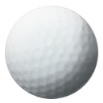 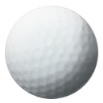 thích
không thích
Tiếp theo
Con gái ___________  học ngành thú y.
không thích
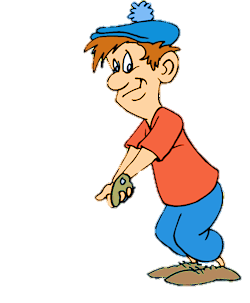 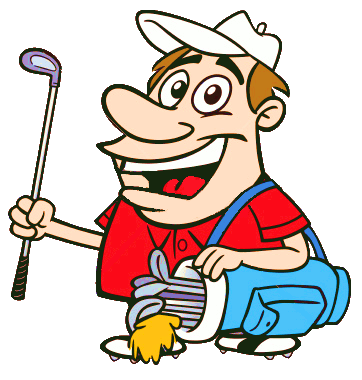 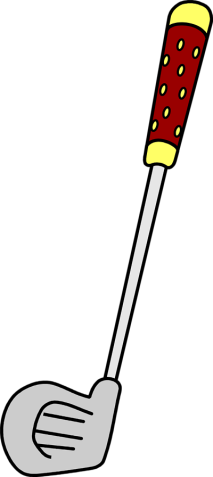 5/12
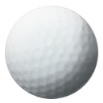 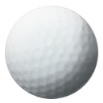 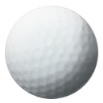 không thích
thích
Tiếp theo
Mẹ tôi __________ đi mua sắm
thích
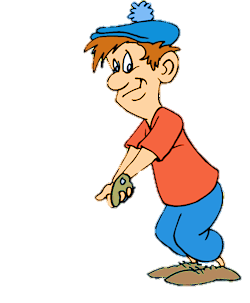 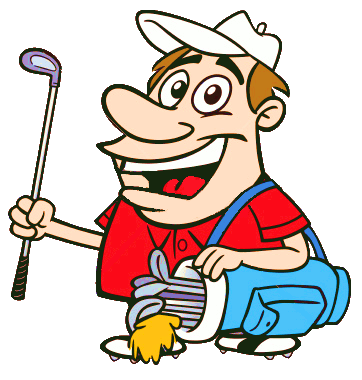 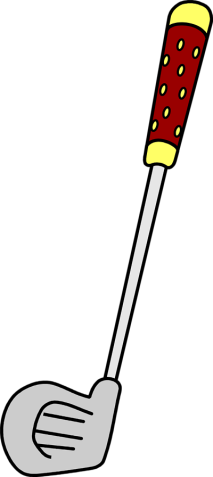 6/12
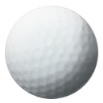 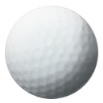 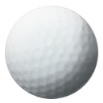 không thích
thích
Tiếp theo
Con trai _________ xem đá bóng
thích
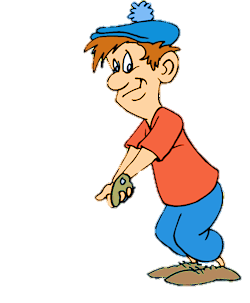 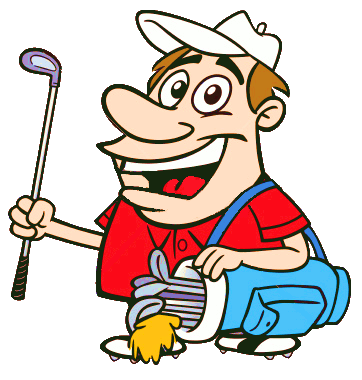 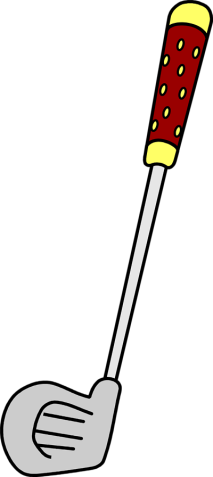 7/12
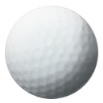 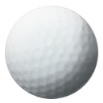 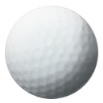 thích
không thích
Tiếp theo
Tôi   ________      người nói dối.
không thích
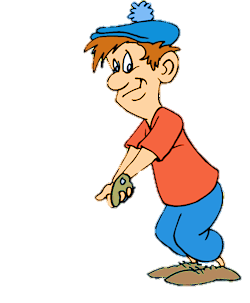 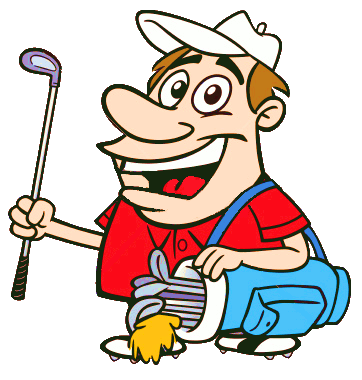 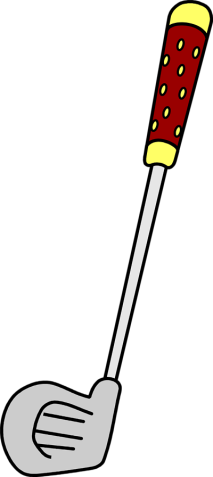 8/12
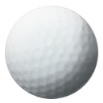 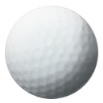 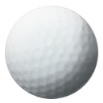 Tiếp theo
thích
không thích
Cô ấy   ________     mùi nước hoa nồng nặc.
không thích
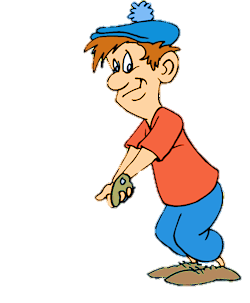 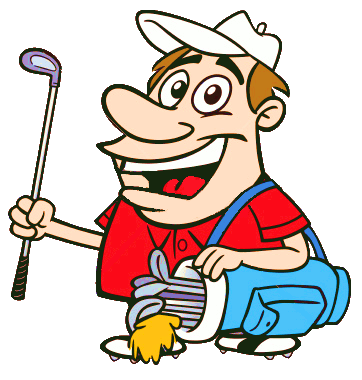 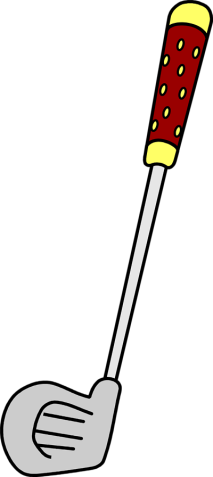 9/12
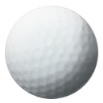 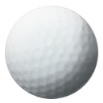 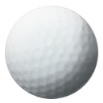 thích
không thích
Tiếp theo
Anh ấy    _________ trời mưa nhiều.
không thích
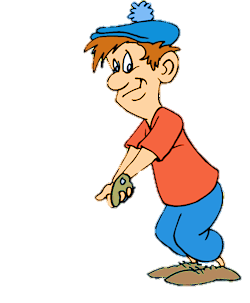 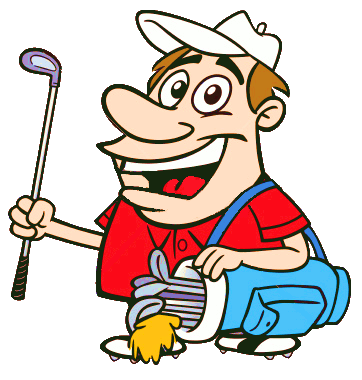 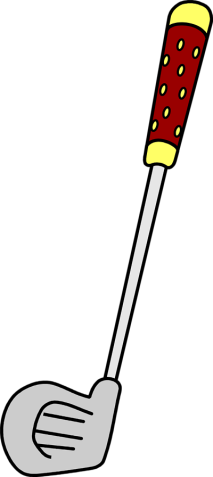 10/12
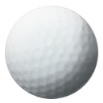 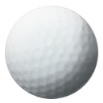 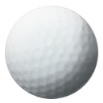 không thích
thích
Tiếp theo
Trẻ con_________ ăn kem.
thích
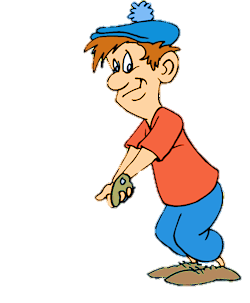 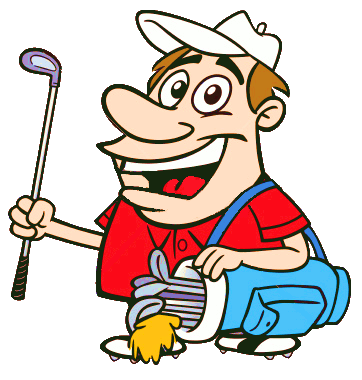 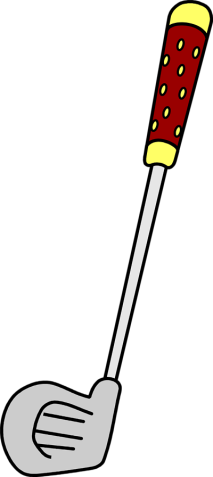 11/12
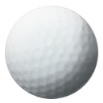 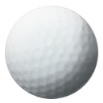 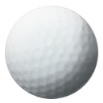 Tiếp theo
không thích
thích
thích
Tôi __________ xem phim vào cuối tuần.
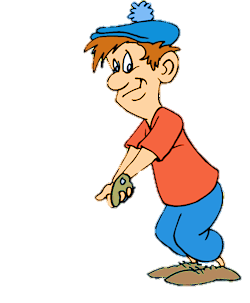 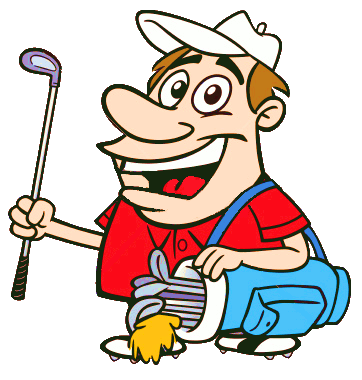 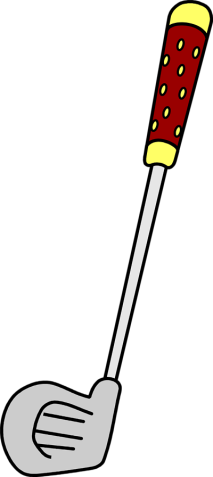 12/12
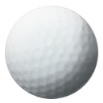 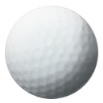 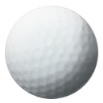 thích
không thích
Thoát